WILLKOMMEN ZUM 1.
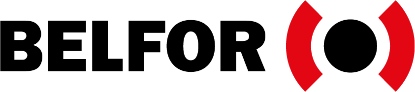 TRC in Zahlen
24/04/24
2
We Are TRC!
24/04/24
3
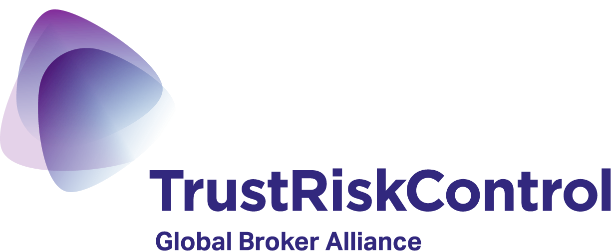 20
HAT GRUND ZU FEIERN!
JAHRE
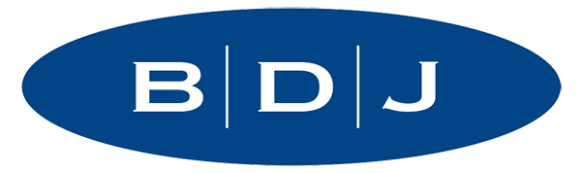 26
JAHRE
25
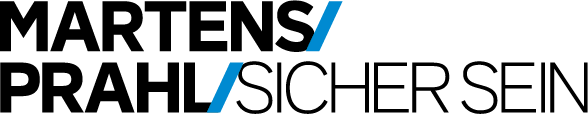 JAHRE
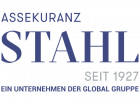 10
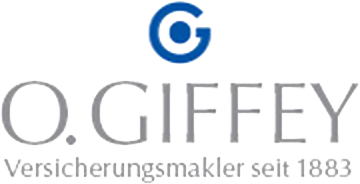 JAHRE
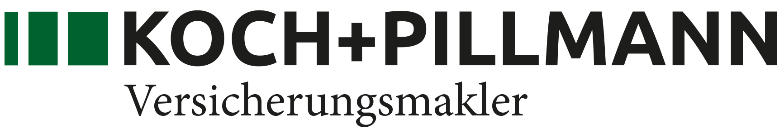 10
JAHRE
Neues aus aller Welt:Best PracticesRegulatorikTrends
Marianka Flizik, Bernhard Lie, Claudia Engel und Lilly Hengelhaupt
 Düsseldorf, 18.06.2024
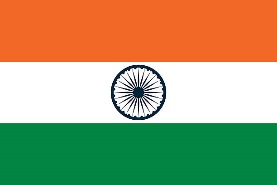 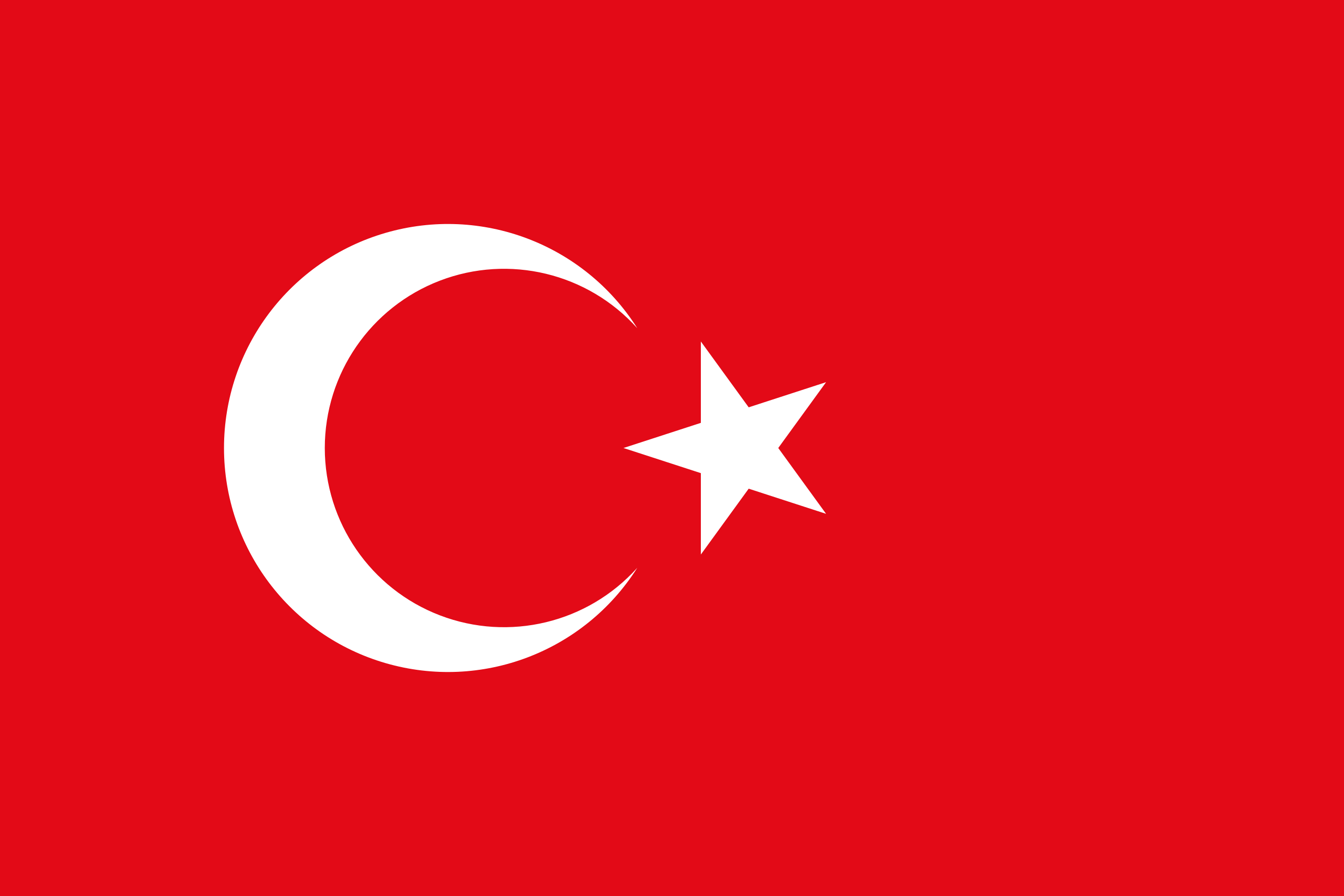 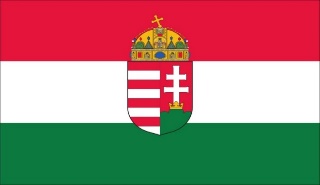 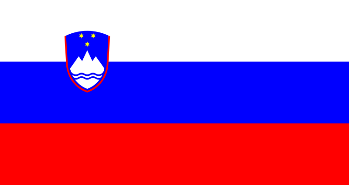 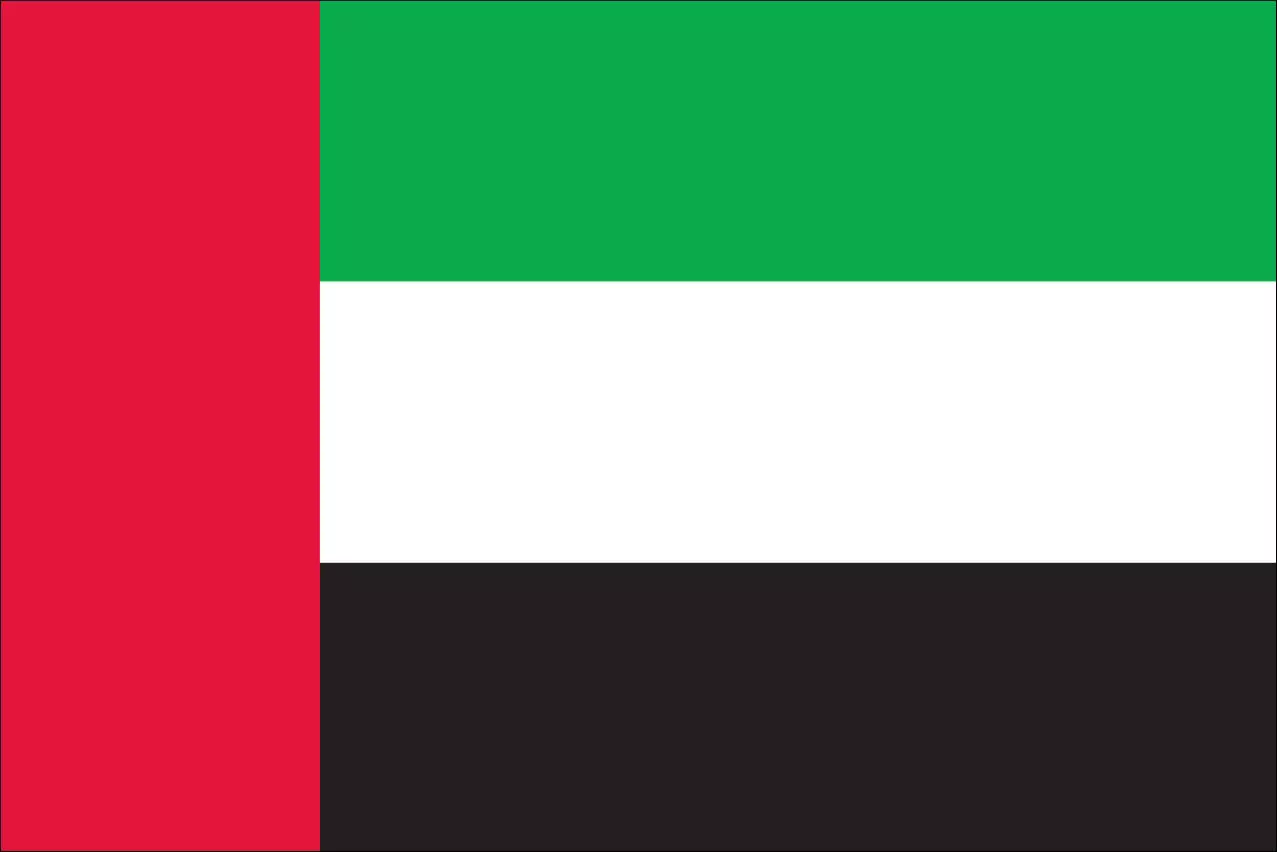 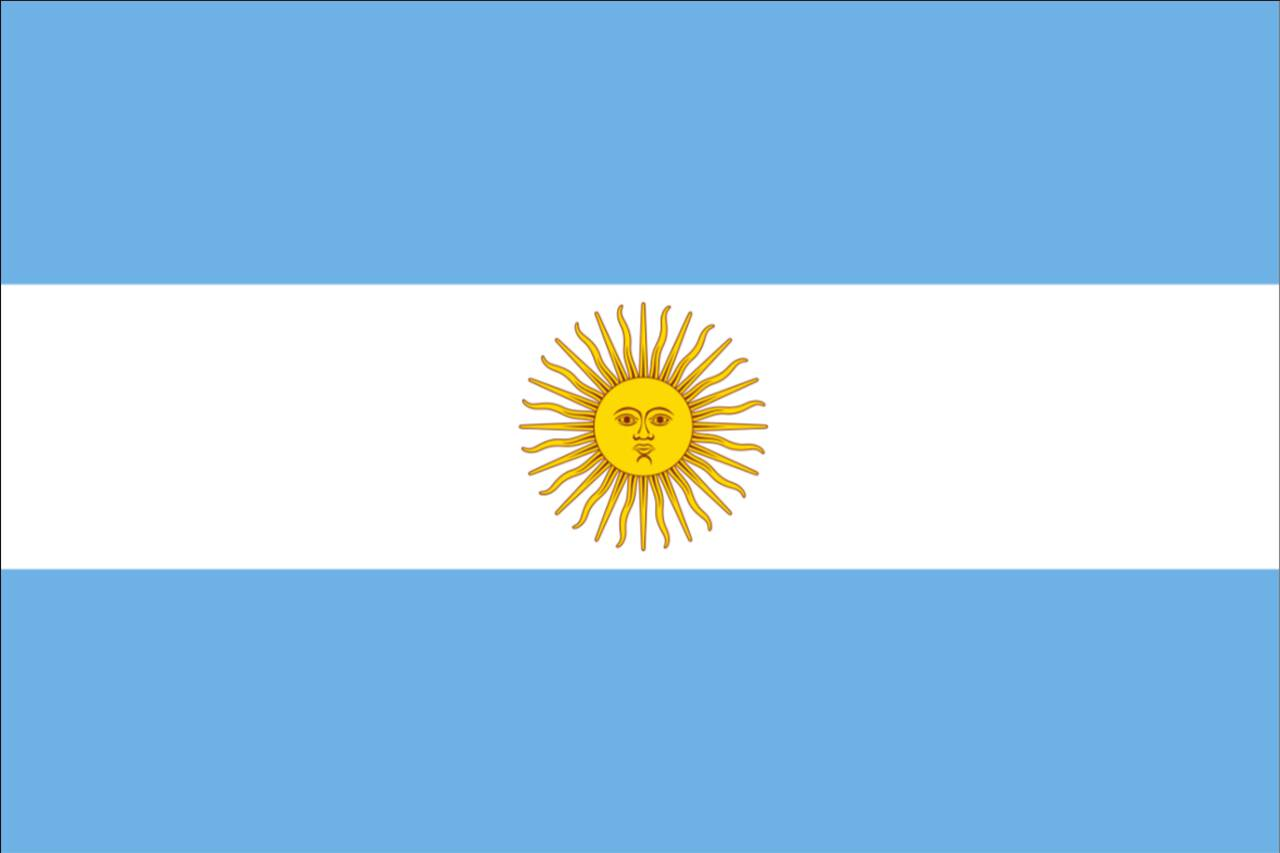 AGENDA
ARGENTINIENINDIENVAEUNGARNSLOWENIENTÜRKEI
Marianka Flizik, Bernhard Lie, Claudia Engel und Lilly Hengelhaupt 
Düsseldorf, 18.06.2024
ARGENTINIEN
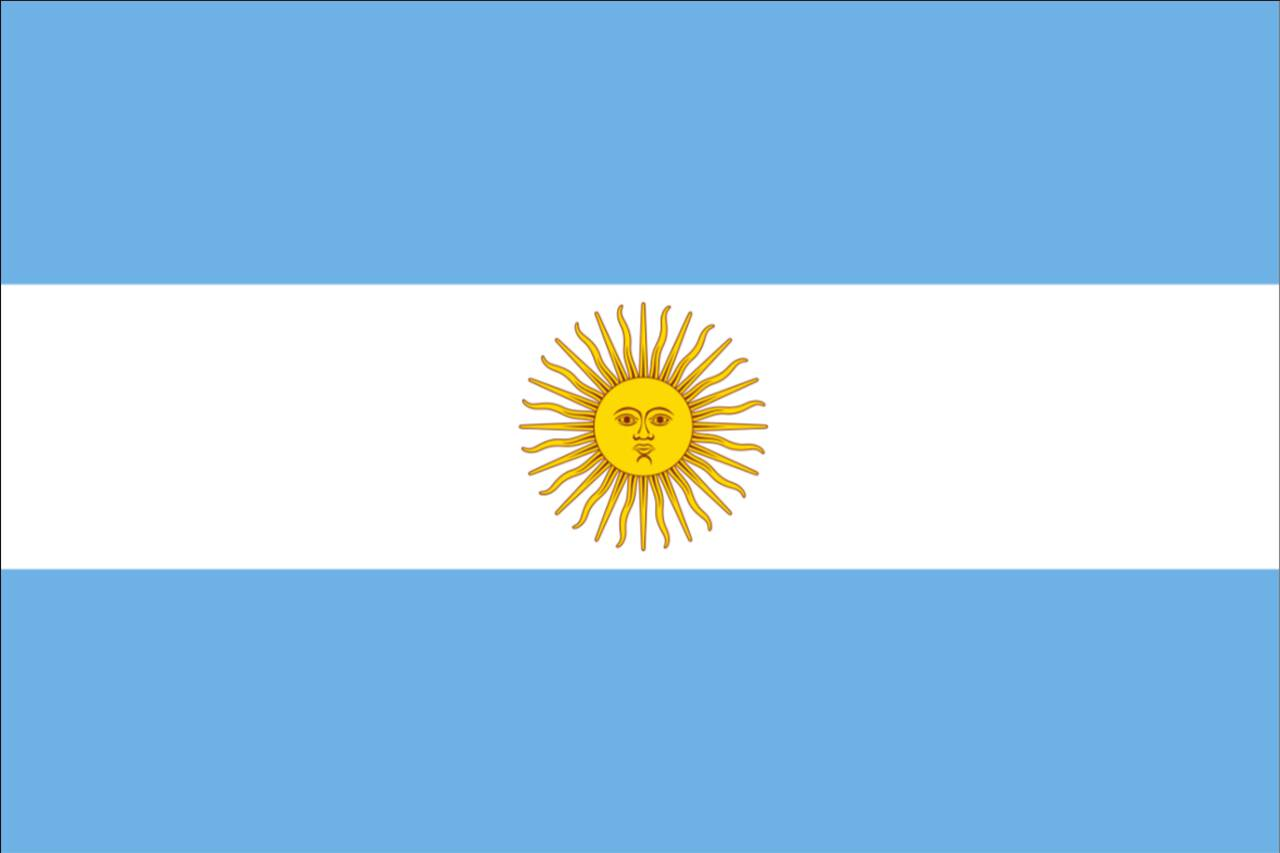 MARIANKA FLIZIK
TRUST RISK CONTROL
25.06.2024
7
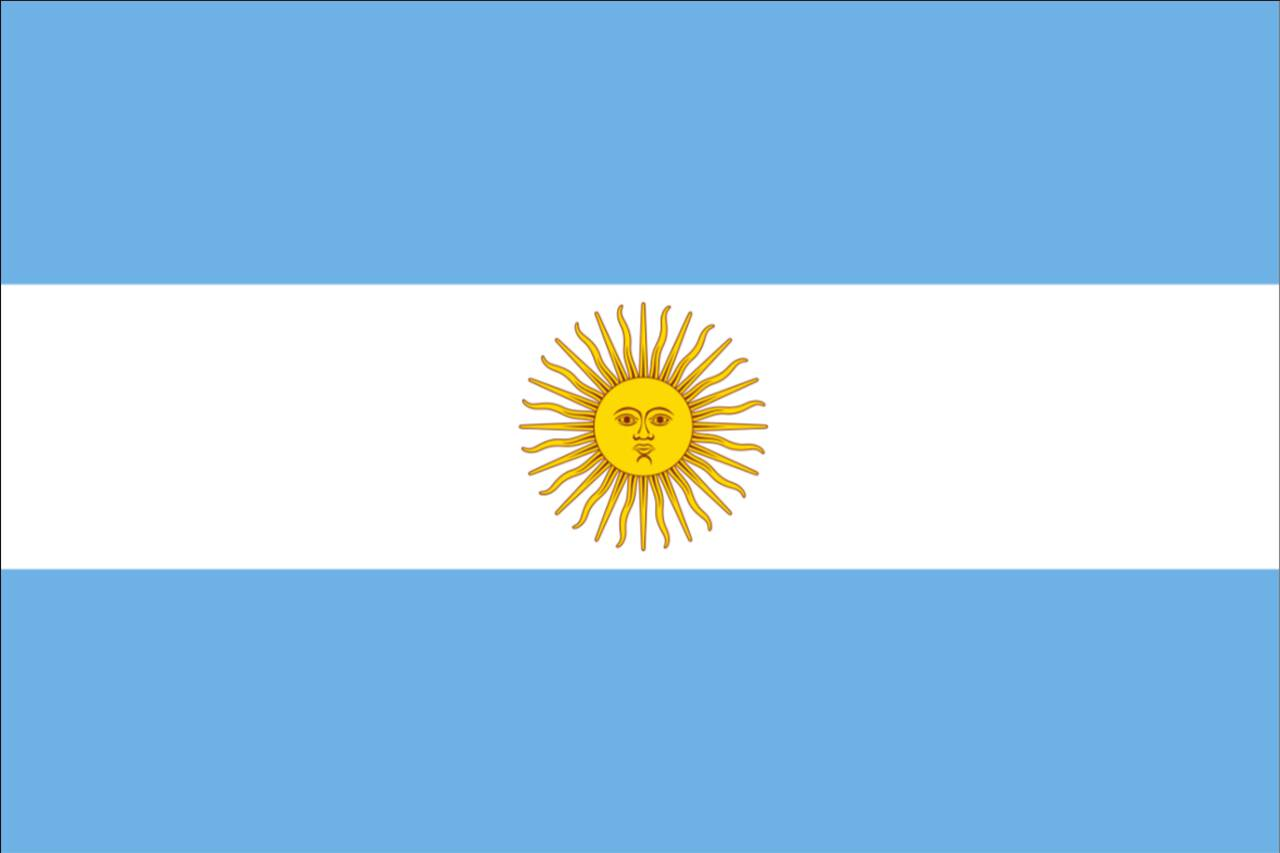 ARGENTINIEN - Inflation
In Argentinien sind die Preise im April 2024 im Vergleich zum Vormonat um 289,4% gestiegen
Damit lag die Inflationsrate den fünften Monat in Folge bei über 200%
25.06.2024
8
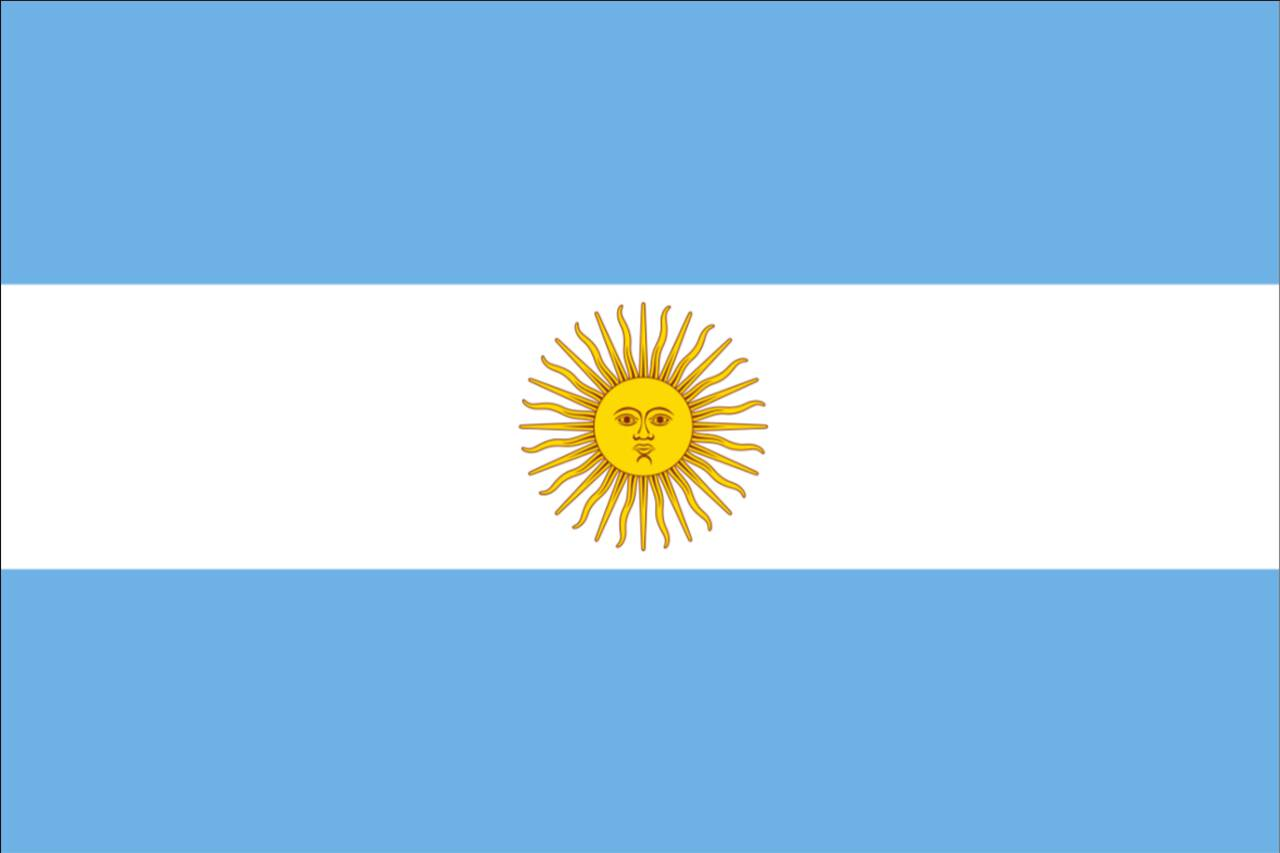 ARGENTINIEN - Währung
Policen können in ARS ausgestellt werden – nicht empfohlen!
   Die hohe Inflation führt zu Unterversicherung 
   Policen sollten unbedingt in USD ausgestellt werden
   Alle Versicherer können in USD ausstellen – einige auch in EUR
   Policen auf ARS Basis müssen all 3 Monate angepasst werden
25.06.2024
9
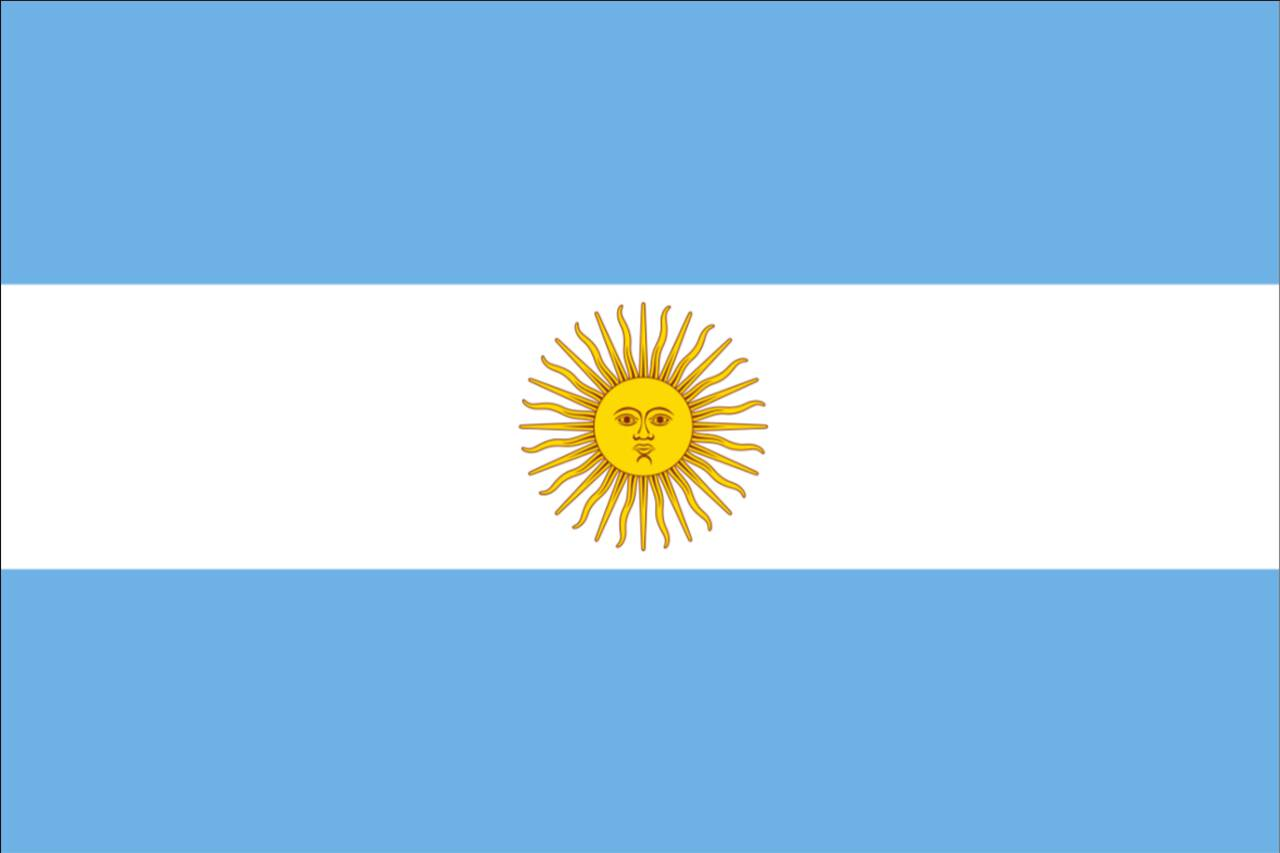 ARGENTINIEN– Neue Rückversicherungssteuer
Die Steuer kann zwischen 5% und 25% variieren
   Zurich und Chubb Argentinien erheben die Steuer noch nicht
   HDI akzeptiert nur USD Prämien auf ein USD Konto in den USA
   Aus Argentinien heraus ist das nicht möglich
   USD Prämie muss dann von der Muttergesellschaft bezahlt werden
25.06.2024
10
INDIEN
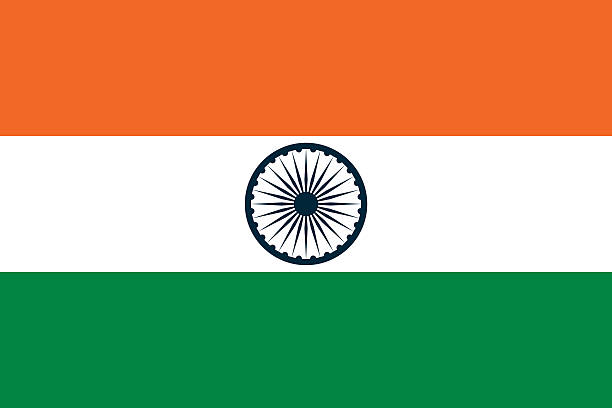 MARIANKA FLIZIK
TRUST RISK CONTROL
25.06.2024
11
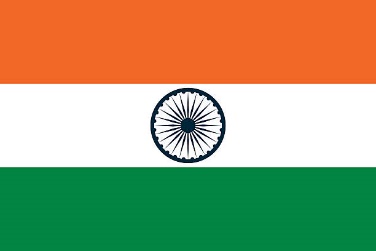 INDIEN - Tarifmarkt
Indian Insurance Regulator (IRDAI) kündigte am 20.03.24 an, dass per 01.04.24 eine Deregulierung des Marktes erfolgt
Versicherer können ihre Bedingungswerke und auch die Preise künftig frei festlegen
Es bleibt abzuwarten, wie sich dies auf den Markt auswirkt
Unsere Makler sehen hierin eine Möglichkeit für weiteren Wachstum und Innovationen am indischen Versicherungsmarkt
Erste Trends zeigen individueller Wordings aber keine generellen Prämienreduzierungen
Für Naturkatastrophen werden auch weiterhin Mindestraten angesetzt, aufgrund des hohen Schadenaufkommens
25.06.2024
12
VEREINIGTE ARABISCHE EMIRATE
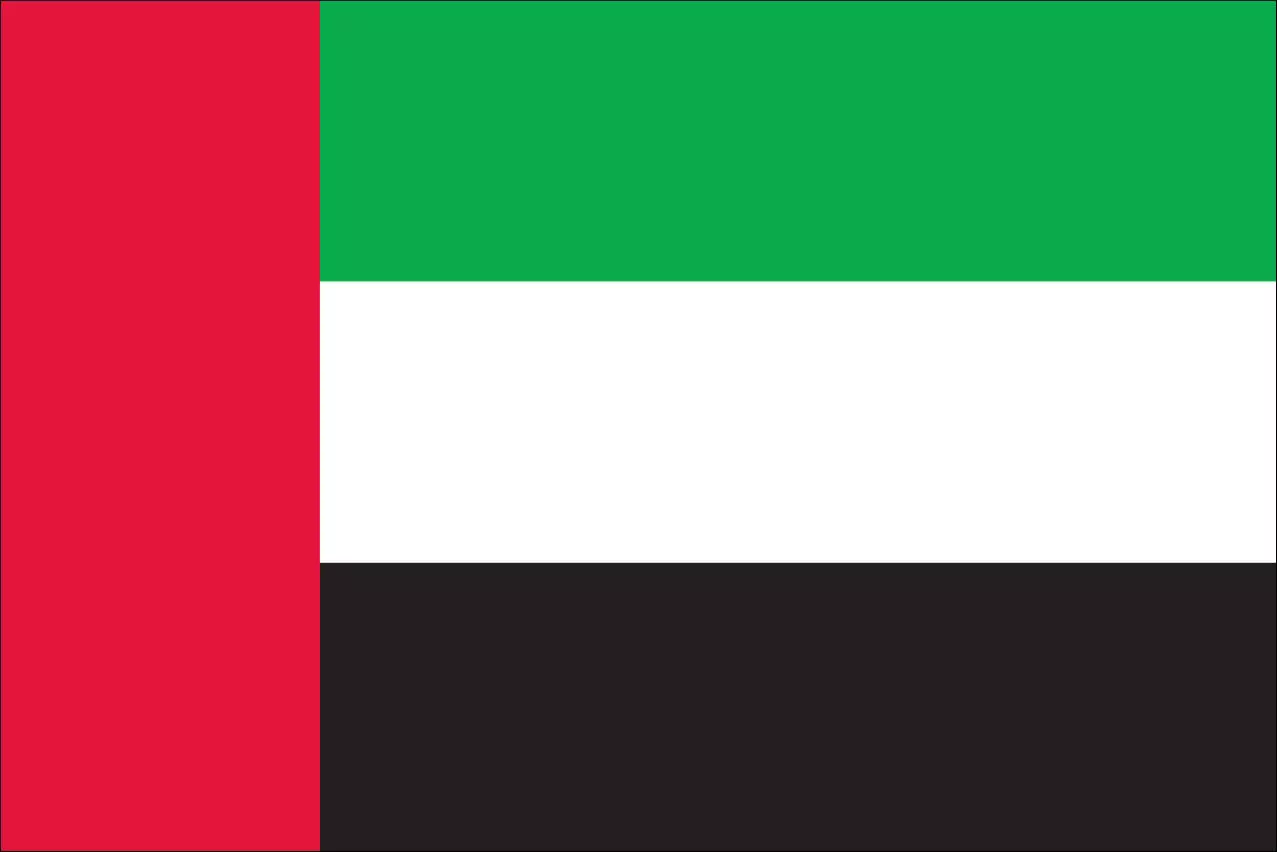 BERNHARD LIE
TRUST RISK CONTROL
25.06.2024
13
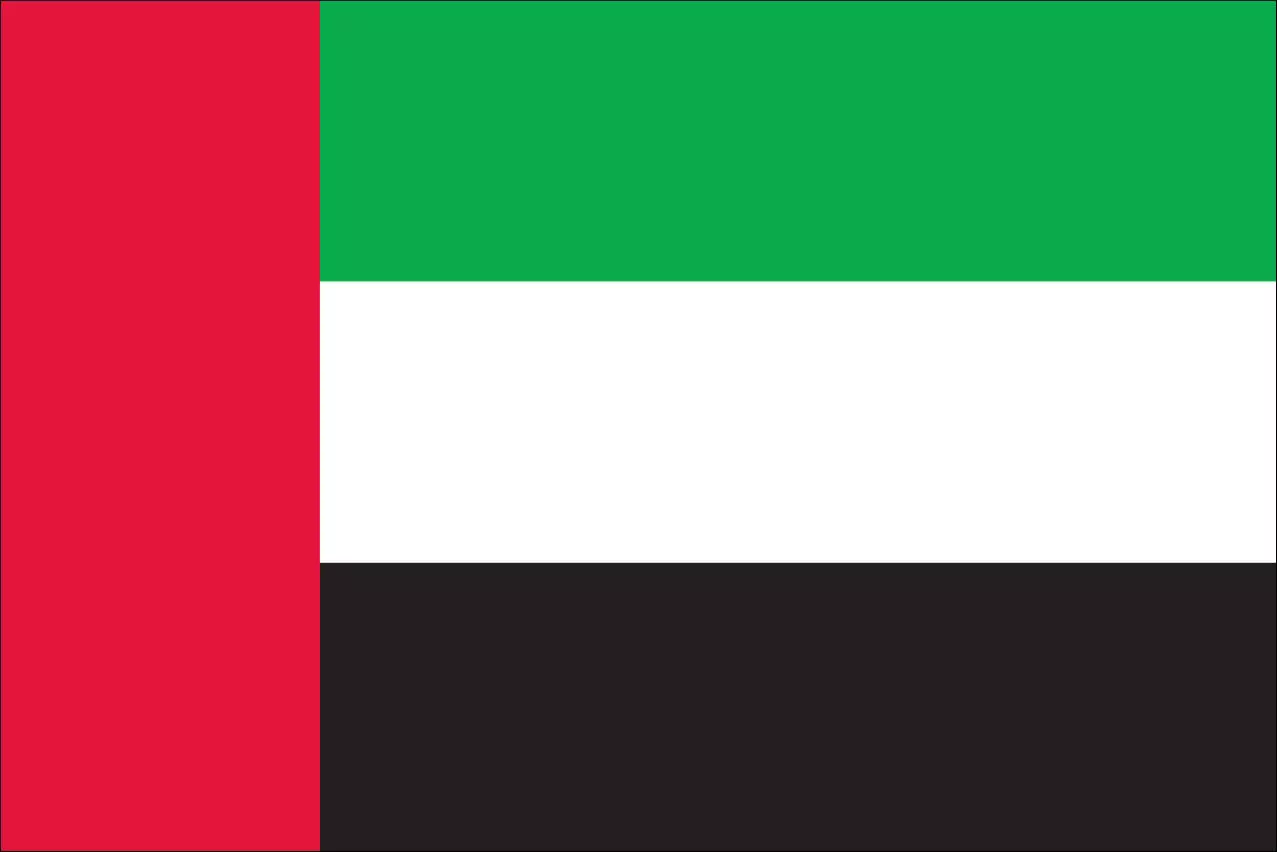 VAE – Pflicht zur Krankenversicherung
ab 01.01.2025 in allen Emiraten
Aktuell gilt die Pflichtversicherung in den Emiraten Dubai und Abu Dhabi
Ab 01.01.25 greift Pflichtversicherung in den weiteren Emiraten: Ajman, Sharja, Umm al-Qaiwain, Fujairah und Ra‘s Al Khaimah 
Einheitlicher Deckungsumfang für alle sieben Emirate noch nicht definiert
25.06.2024
14
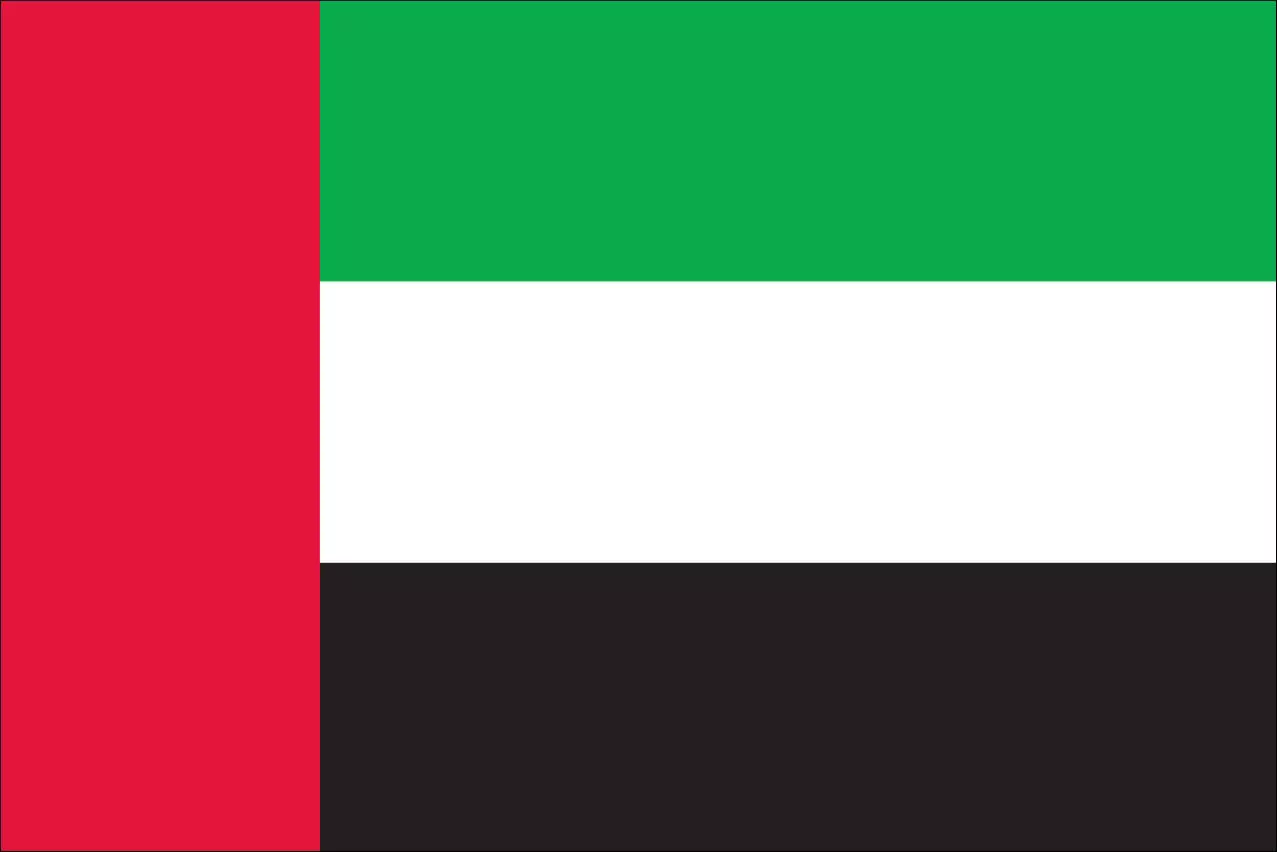 VAE – Pflicht zur Krankenversicherung
ab 01.01.2025 in allen Emiraten
Dubai und Abu Dhabi: Prämien müssen vollständig vom Arbeitgeber getragen werden – keine Weiterbelastung an die Angestellten 
Dubai und Abu Dhabi: Bußgeld bei Verstoß gegen die Pflichtversicherung im Einzelfall zwischen AED 500 – AED 150.000
25.06.2024
15
Umwelthaftpflichtversicherung
UNGARN
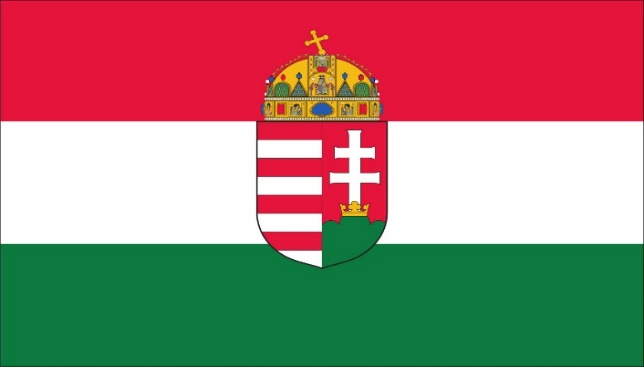 CLAUDIA ENGEL
TRUST RISK CONTROL
25.06.2024
16
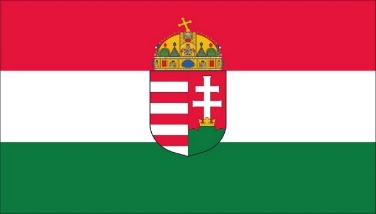 UNGARN - EU Umweltrichtlinie
Umsetzung der EU Richtlinie 2004/35/EC vom 21.04.2004 durch Erlass eines Abfallgesetzes für Abfallverursacher und Abfall-entsorger

Einführung einer Pflichtversicherung per 01.01.2024 zur Finan-zierung der Vermeidung und Beseitigung von Umweltschäden
25.06.2024
17
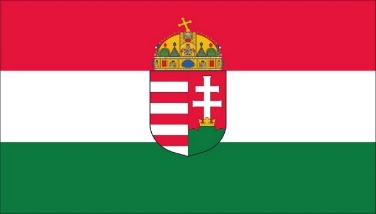 UNGARN - Abfallmengen
Gesetz für Unternehmen mit folgenden Abfallmengen:

  200 kg gefährlicher Abfall pro Jahr
  2000 kg ungefährlicher Abfall pro Jahr
  5000 kg Bauschutt und Abbruchabfall
25.06.2024
18
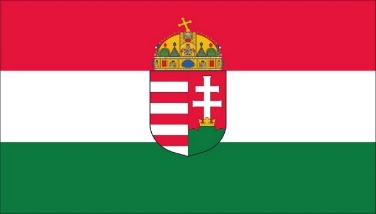 UNGARN – Police je Genehmigung
Unterschiedliche genehmigungspflichtige Tätigkeiten benötigen eigene Policen 

Gleiche Tätigkeiten, die unter eine Genehmigung fallen, werden zusammengefasst

Gemäß § 72 müssen Zertifikate bis 31.03. des folgenden Jahres der Behörde vorgelegt werden
25.06.2024
19
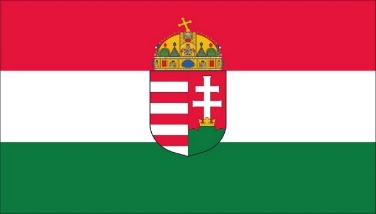 UNGARN – Trigger für Schaden
Ein Schaden muss durch ein 

  einzelnes
  plötzliches und 
  unvorhersehbares Ereignis verursacht werden,
  das auf eine Störung des Normalbetrieb zurückzuführen ist

  Allmählichkeitsschäden sind nicht versichert!
25.06.2024
20
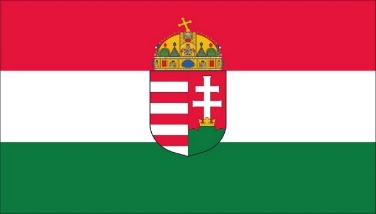 UNGARN - Deckungsumfang
Unvorhergesehene Umweltschäden an der Biodiversität (Tier- und Pflanzenarten, Wald und Gewässer) mit einem Mindestlimit von: 

HUF 10 Mio. (ca. EUR 28.000) je Schaden und Jahr

Rückwirkende Deckung ab 01.01.2024
25.06.2024
21
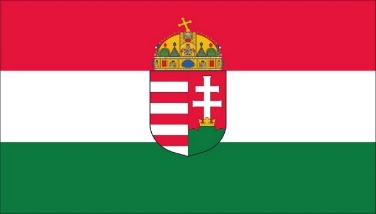 UNGARN - Prämie
Die Prämie ist abhängig von diversen Faktoren ab, wie z.B.: 

Art und Größe des Unternehmens
Grad und Gefährlichkeit des Abfalls
25.06.2024
22
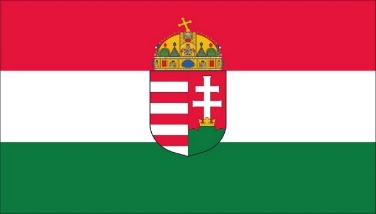 UNGARN - Policen
25.06.2024
23
Umwelthaftpflichtversicherung
SLOWENIEN
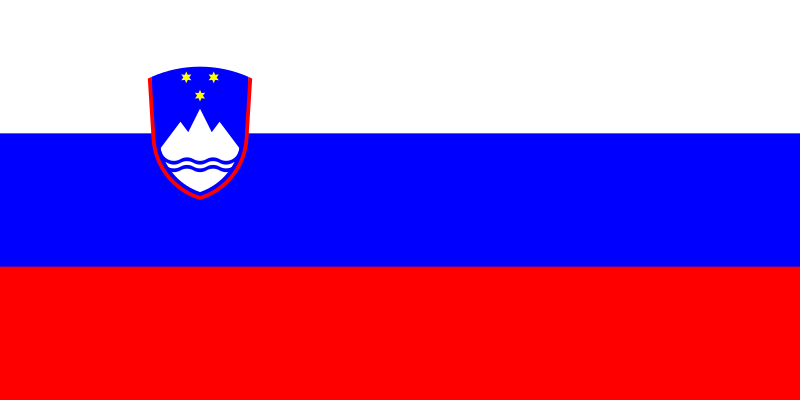 CLAUDIA ENGEL
TRUST RISK CONTROL
25.06.2024
24
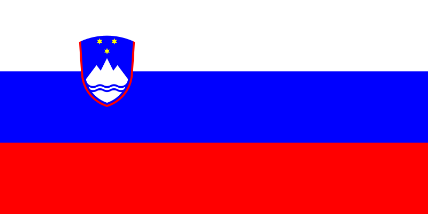 SLOWENIEN – Umweltschutzgesetz
Inkrafttreten des Gesetzes 12.10.2023

§ 161 verpflichtet Unternehmen, deren Tätigkeiten unter das Gesetz fallen, eine Umwelthaftpflichtversicherung abzuschließen, um die Vermeidung und Sanierung von Umweltschäden zu finanzieren. 

Geschädigter Dritter und Anspruchsteller ist der Staat
25.06.2024
25
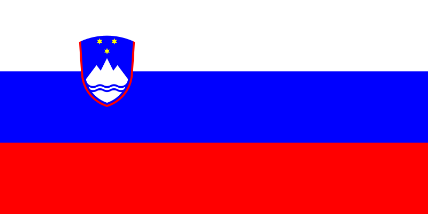 SLOWENIEN Betriebstätigkeiten mit Umweltgenehmigung (Teil 1)
Betreiben einer Anlage mit Industrieemissionen

Abfallbeseitigung

Einleitung von Gefahrstoffen über das Abwasser in Gewässer oder Grundwasser

Direkte Einleitung von Gefahrstoffen in Gewässer und Grundwasser
25.06.2024
26
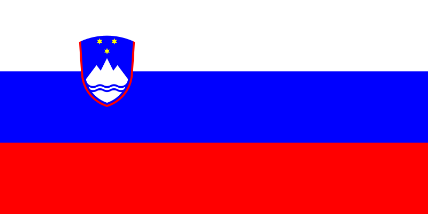 SLOWENIEN Betriebstätigkeiten mit Umweltgenehmigung (Teil 2)
Betreiben einer Anlage mit gefährlichen Luftemissionen

Herstellung, Lagerung, Verarbeitung, Nutzung, Ausstoß und Transport von Chemikalien gemäß der Pflanzenschutz- und Biozid-Produktverordnung

Speichern und Entnahme von Wasser

Beseitigung von Abfällen aus dem Bergbau
25.06.2024
27
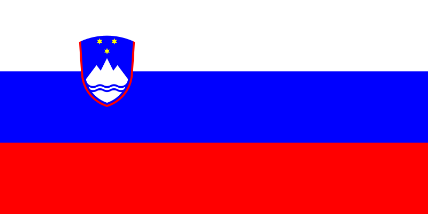 SLOWENIEN - Gefährdungshaftung
Unternehmen, deren Tätigkeiten unter das Gesetz fallen, haften verschuldensunabhängig für die Vermeidung und Sanierung von Umweltschäden
25.06.2024
28
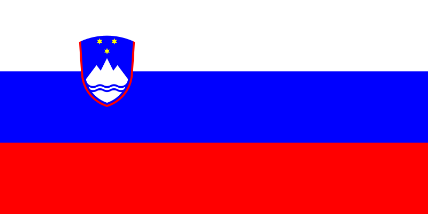 SLOWENIEN - Verschuldenshaftung
Unternehmen, deren Tätigkeiten nicht unter das Gesetz fallen, haften nur bei Vorsatz und Fahrlässigkeit für Umweltschäden und drohender Gefahr für geschützte Spezies und deren Lebensraum
25.06.2024
29
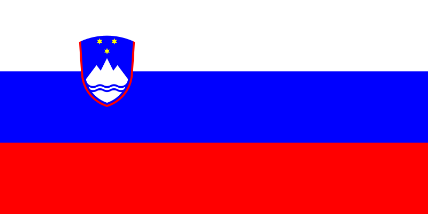 SLOWENIEN - Deckungsumfang
Deckungssummen abhängig vom Jahresumsatz:

EUR 100.000 bei einem Umsatz < EUR 2 Mio.
EUR 200.000 bei einem Umsatz < EUR 10 Mio.
EUR 250.000 bei einem Umsatz > EUR 10 Mio.

Deckungserweiterung zur allgemeinen BHV
25.06.2024
30
Erdbeben
TÜRKEI
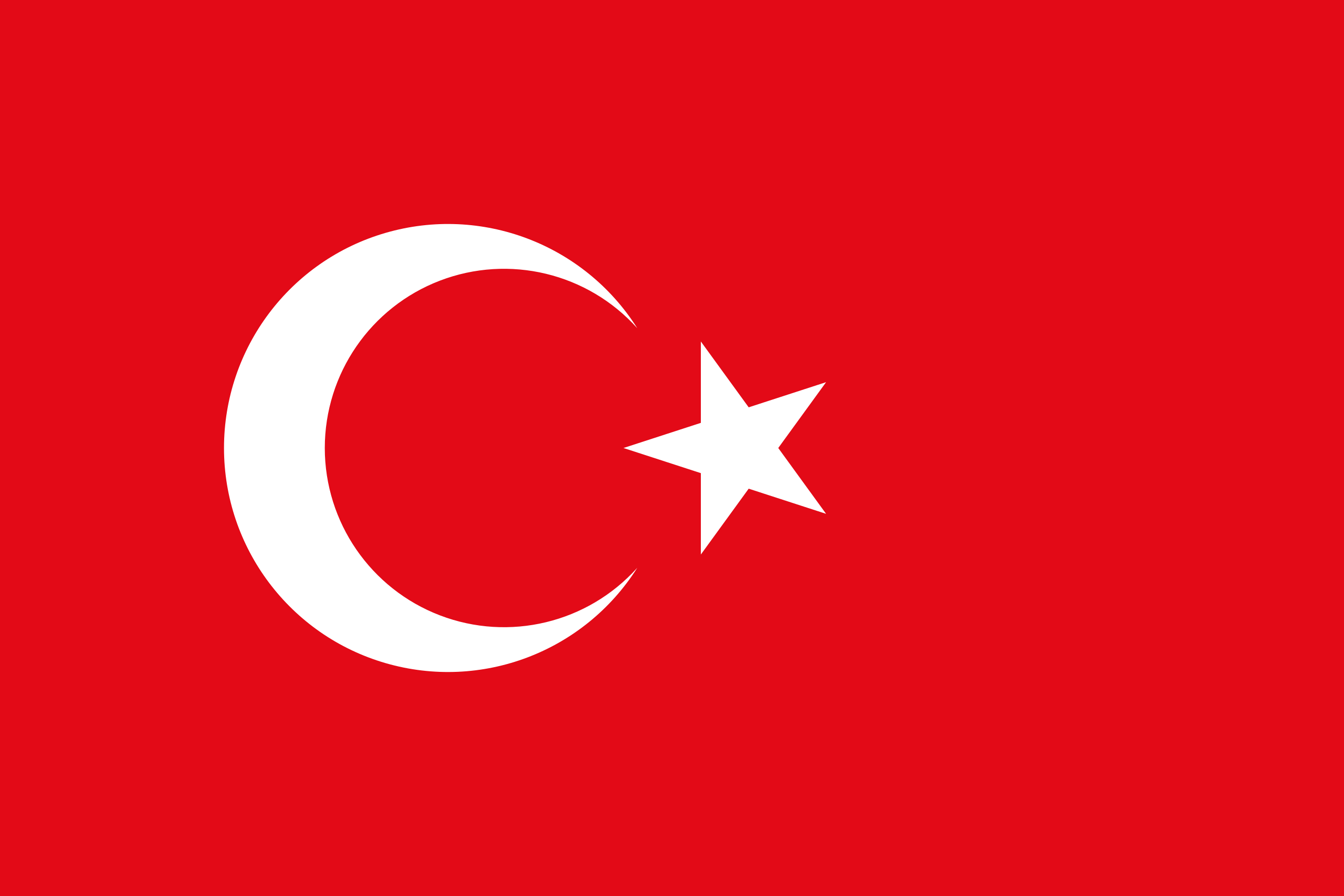 LILLY HENGELHAUPT
TRUST RISK CONTROL
25.06.2024
31
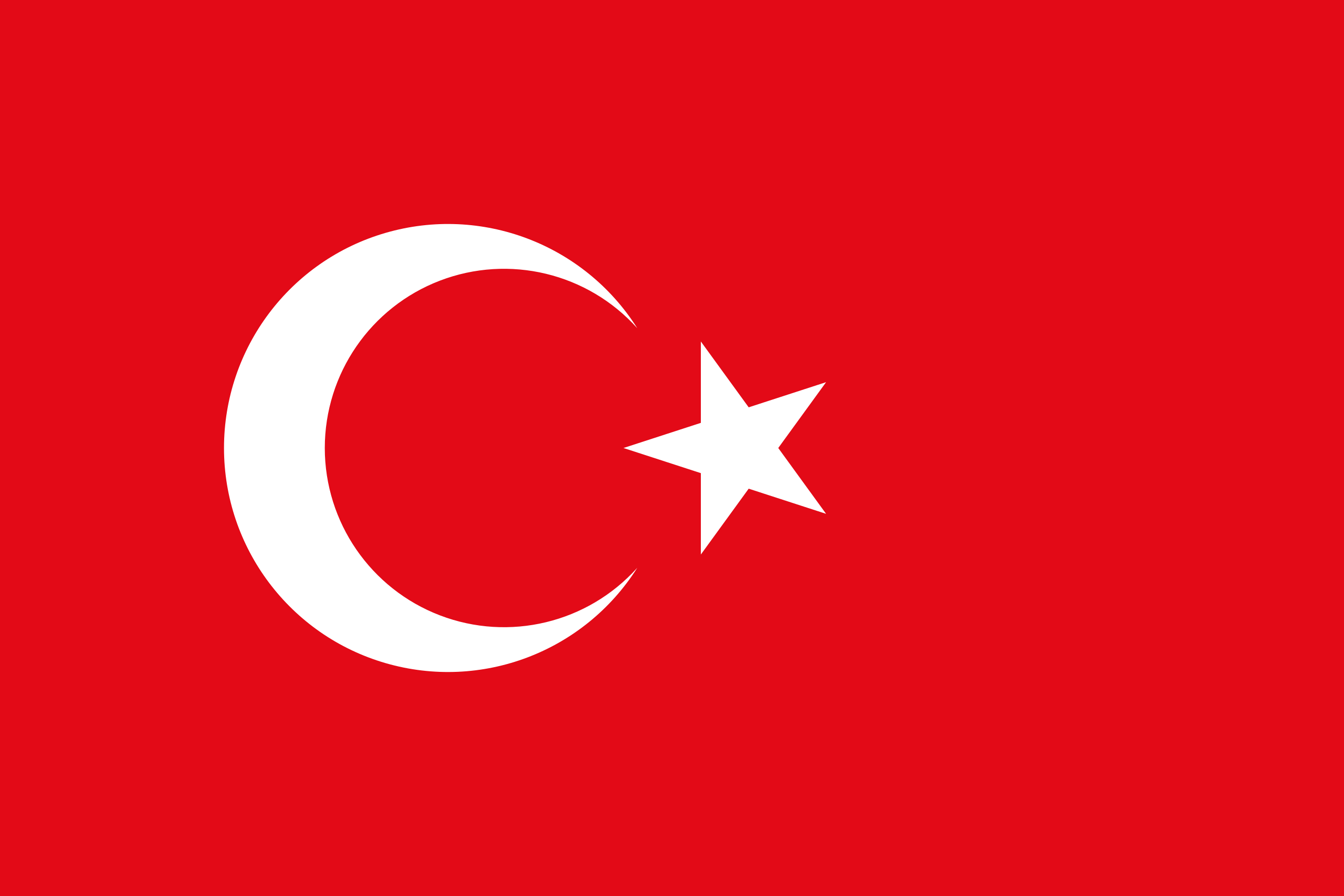 TÜRKEI - Erdbeben
Hohes Erdbebenrisiko 
Die Epizentren der Erdbeben lagen in 2023 in der Provinz Kahramanmaras und in der Provinz Gaziantep. Betroffen ist nach Angaben des Auswärtigen Amtes der Südosten des Landes (diverse Provinzen). 
Tarifmarkt für EQ
Deckung muss lokal platziert werden 
Neue gestaffelte Tarife werden meist in der Mitte eines Jahres festgelegt
25.06.2024
32
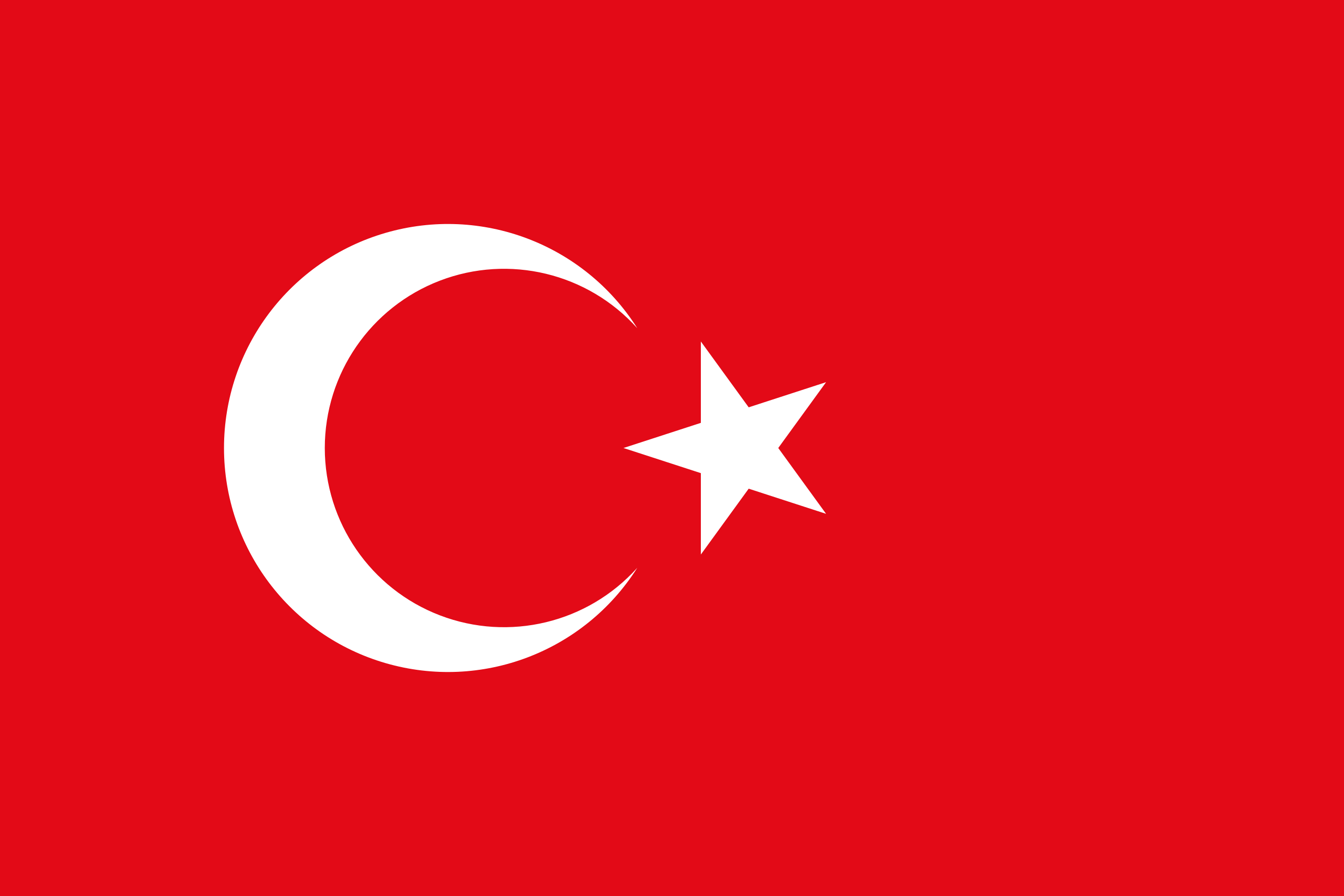 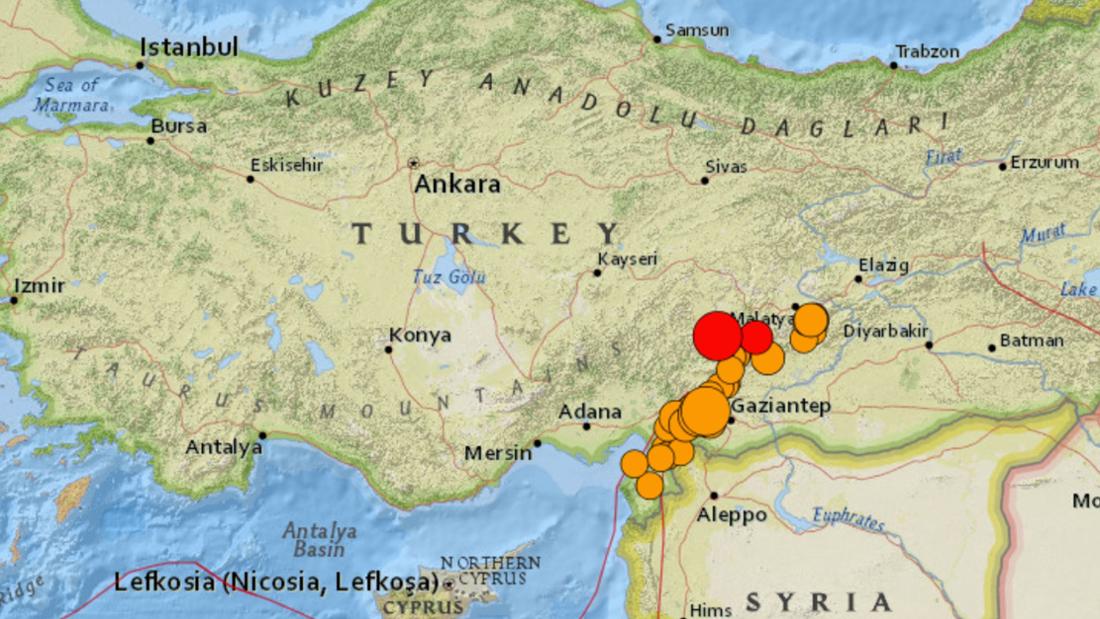 25.06.2024
33
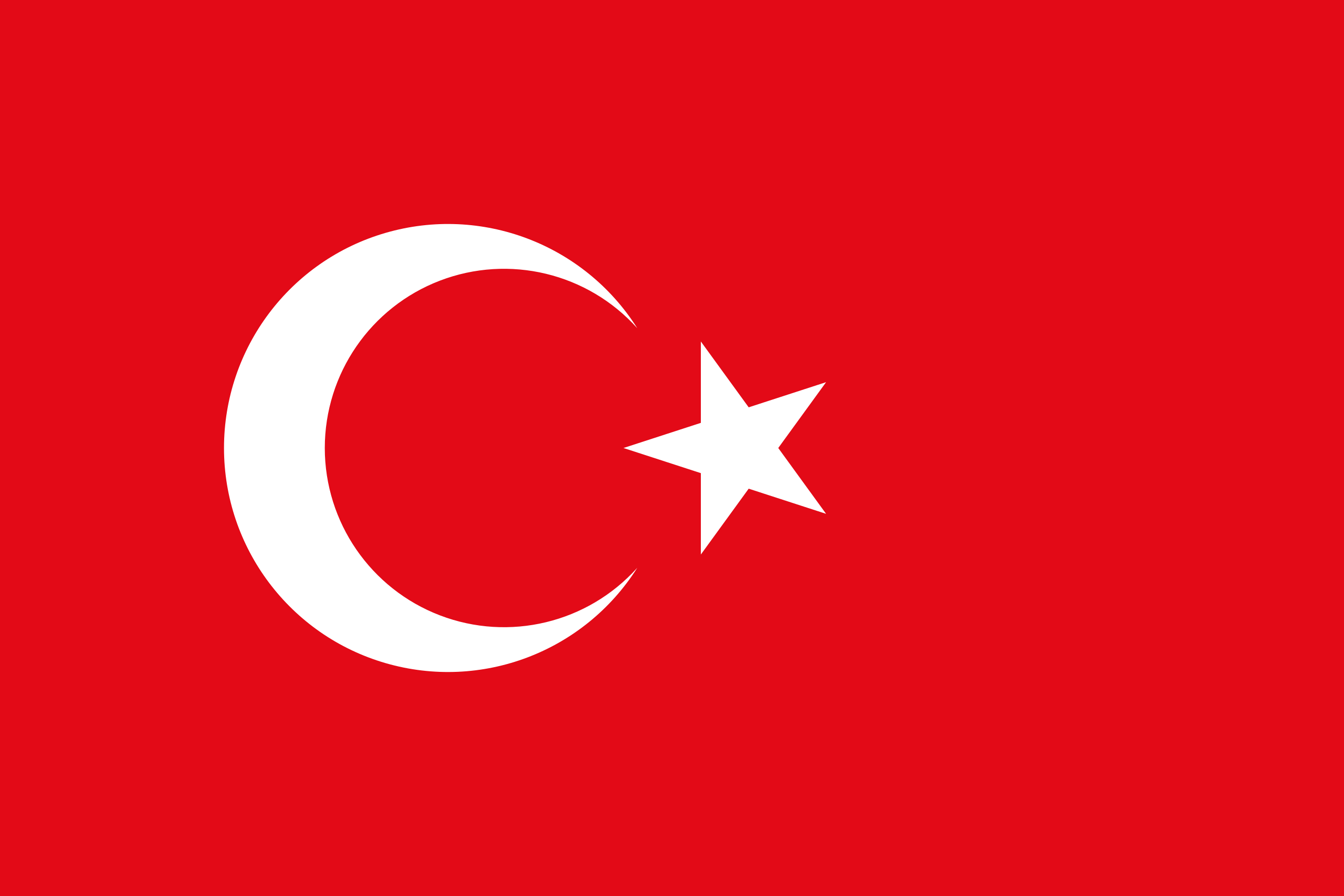 TÜRKEI - Erdbeben
Wenn Sachwerte für jeden Standort 2BL TRL übersteigen, sind Tarife und Selbstbehalte frei wählbar

Ausschreibung auf dem lokalen Markt mittlerweile nicht mehr einfach (Kapazitätsprobleme, gestiegenes EQ Risiko) 

Ausschreibungen dauern sehr lange teilweise erst kurzfristig vor einer Verlängerung verfügbar
25.06.2024
34
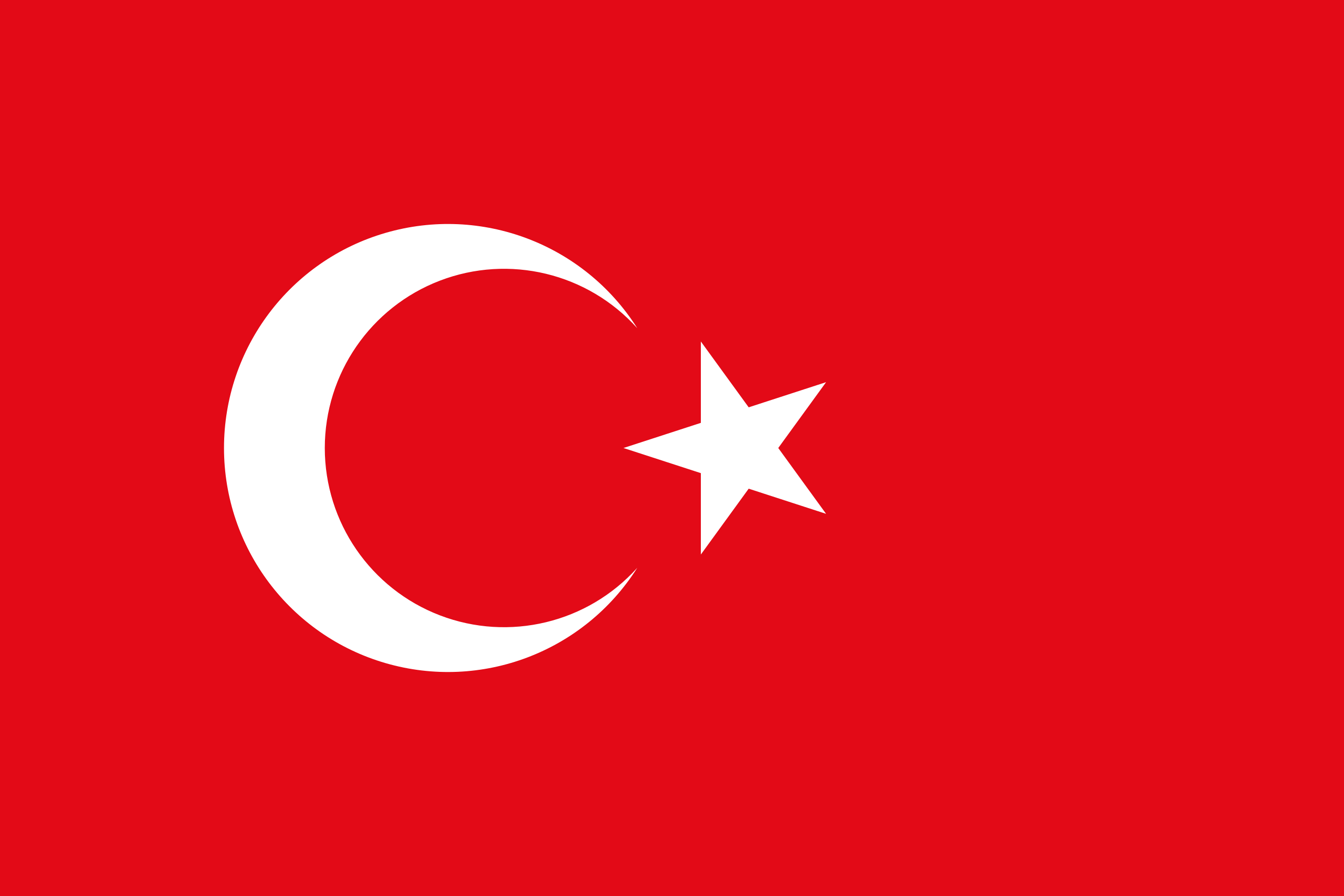 TÜRKEI - Erdbeben
Table I: *only rates with 80% co-insurance and 2% deductible
25.06.2024
35
Vielen Dank für Ihre Aufmerksamkeit.
EUER TRC – TEAM
 Düsseldorf, 18.06.2024